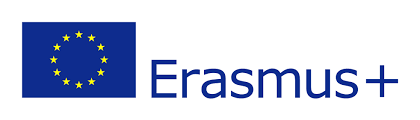 Relationships					     		                
Marriage Trends
By the end of the lesson you will have: 
thought about your own attitude to marriage
read about marriage in Europe 
compared marriage in different countries
Lesson Objectives
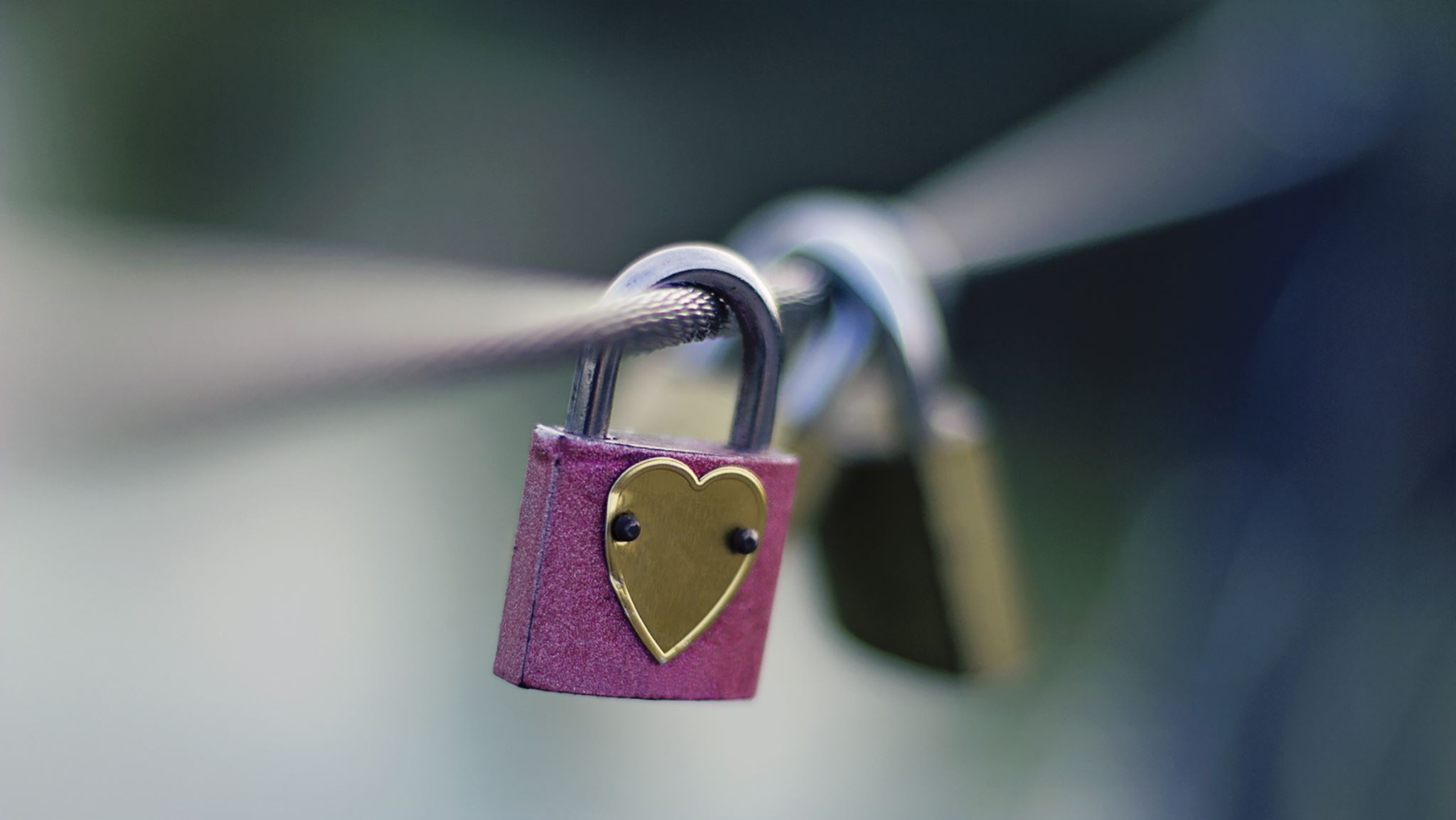 MARRIAGE AND YOU
Most of us …
A lot of us …
Hardly anyone …
None of us…
I was surprised that …
If you have come from a different country, have your views changed since you came to your new country?
1. Slovenia has the highest percentage of marriages per 100 people in Europe. 
FALSE 
2. Portugal has the highest divorce rate in Europe. 
TRUE 
3. On average, people get married older in Eastern Europe (e.g. Moldova, Romania) rather than in other parts of Europe. 
FALSE
4. In most of the Nordic countries, about fewer than 20% of the women aged between 25 and 29 are married. 
TRUE
Marriage Statistics
What age do most Europeans get married?
The average age for a man to get married is 37.9 and 35.5 for  women. 
 
2 ) Can people of the same sex get married anywhere in Europe?
No. There still quite a few countries where it is illegal.
 
3) Do people in usually live together before they get married?
Yes, and this is becoming more common.

4) Do arranged marriages take place in Europe?
Yes, but this is becoming less common.
 
5 )Is the number of people getting married in churches increasing?
No. It is becoming less common.
Marriage in Europe
Vocabulary Matching
Paragraph One: Begin to live a quieter life by getting married
 settling down			
Paragraph Two: Allowed in law
 legal
Paragraph Three: Living together
 cohabiting
Paragraph Four: Not allowed in law
illegal
Paragraph Five: Religion
faith
Similarities and Differences